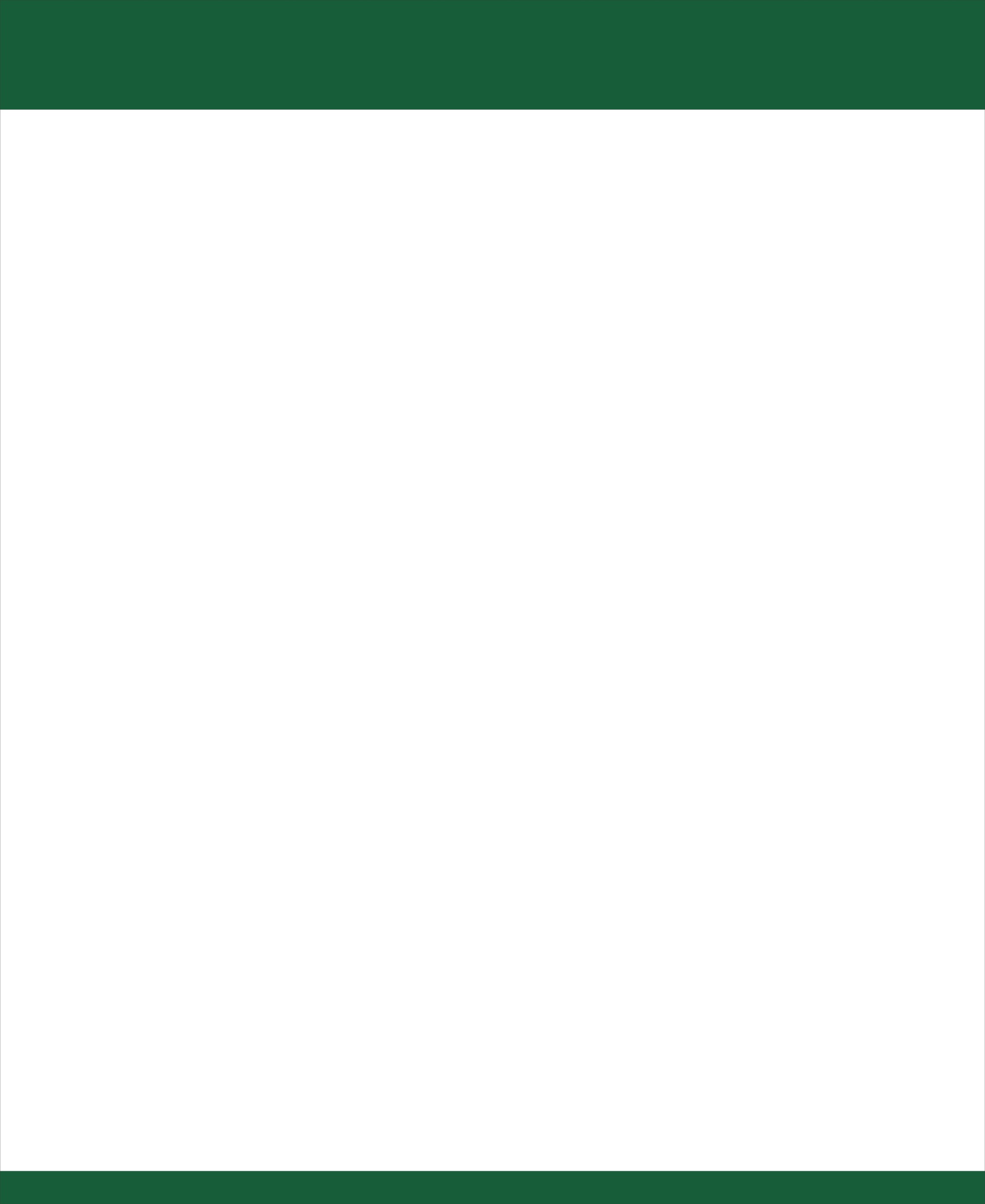 1st International Symposium on Transmembrane Transporters
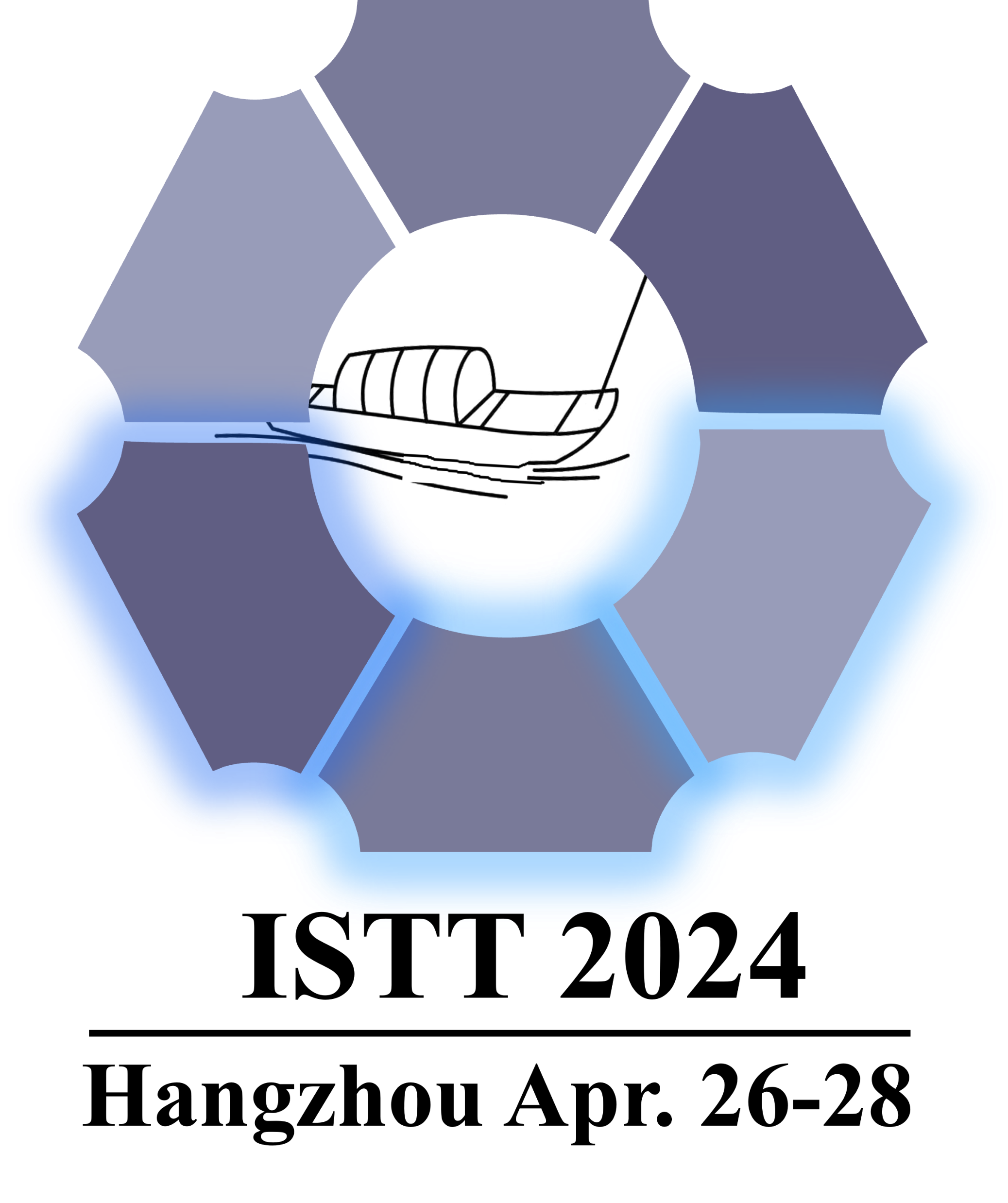 Ion channel and carrier functionality
Title
Name
Address
Emails
Abstract
Related Publications:
[1]				
[2]